The Political Economy of Global Equity
Warwick International Development Summit
Molly Scott Cato
Reader in Green Economics, Cardiff School of Management
Green Party Economics Speaker
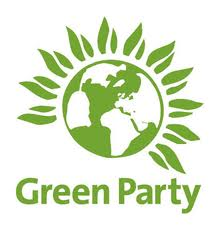 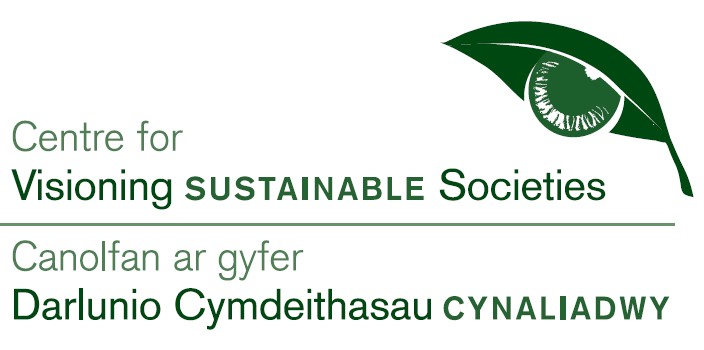 Environmental Crisis:Who causes; who suffers?
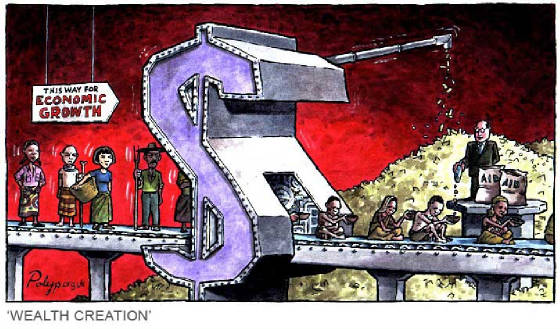 Comparisons of annual consumption
Data for 2004/5 from Pretty, J. (2007), The Earth Only Endures: On Reconnecting with Nature and our Place in it (London: Earthscan).
Emissions per capita for a range of countries in 2007 (tonnes of CO2 per capita)
Source: UN Statistics Division
CO2 Emissions Per Capita
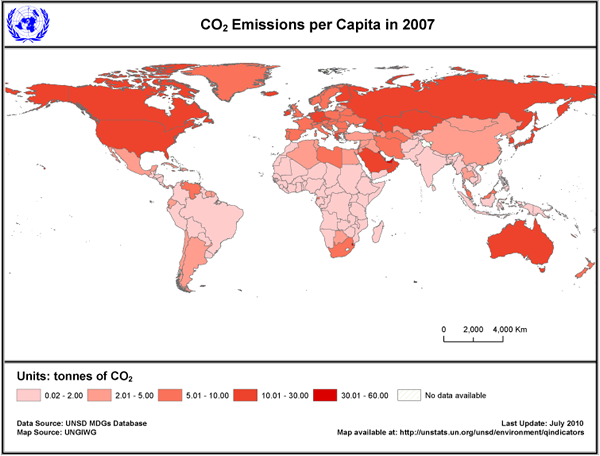 Carbon dioxide emissions per capita, 1990-2007
Warming is worse nearer the equator
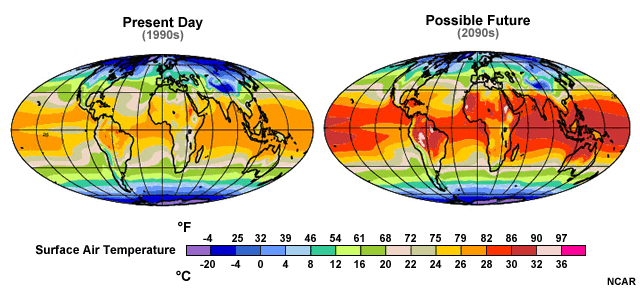 [Speaker Notes: Global average temperatures are expected to increase by about 2-13°F (1-7°C) by the end of the century. That may not sound like a lot, so what’s the big deal? The problem is that small changes in global average temperature can lead to really large changes in the environment. Let’s look at some of the expected changes.]
Precipitation patterns have changed
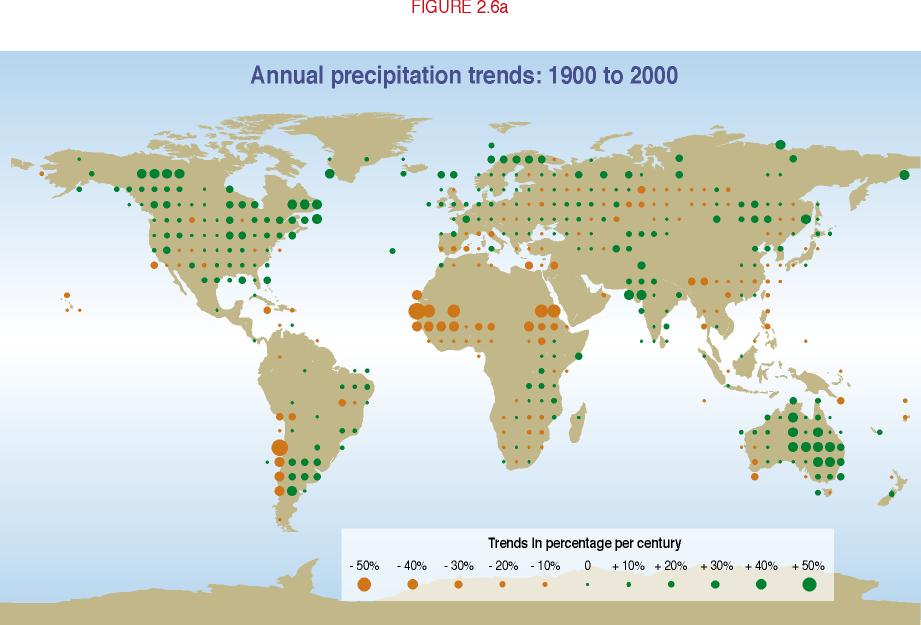 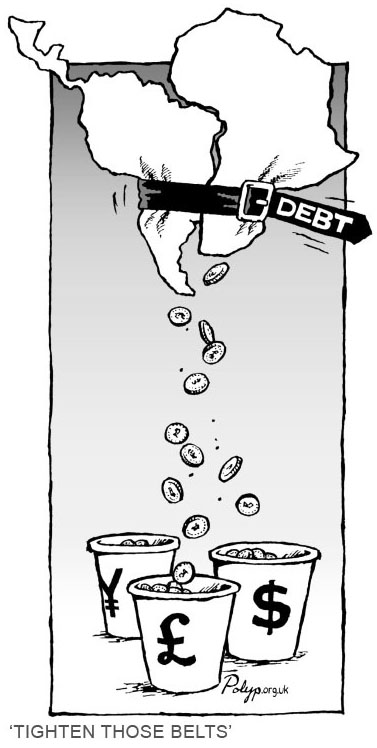 Understanding global financial power
The world according to . . .
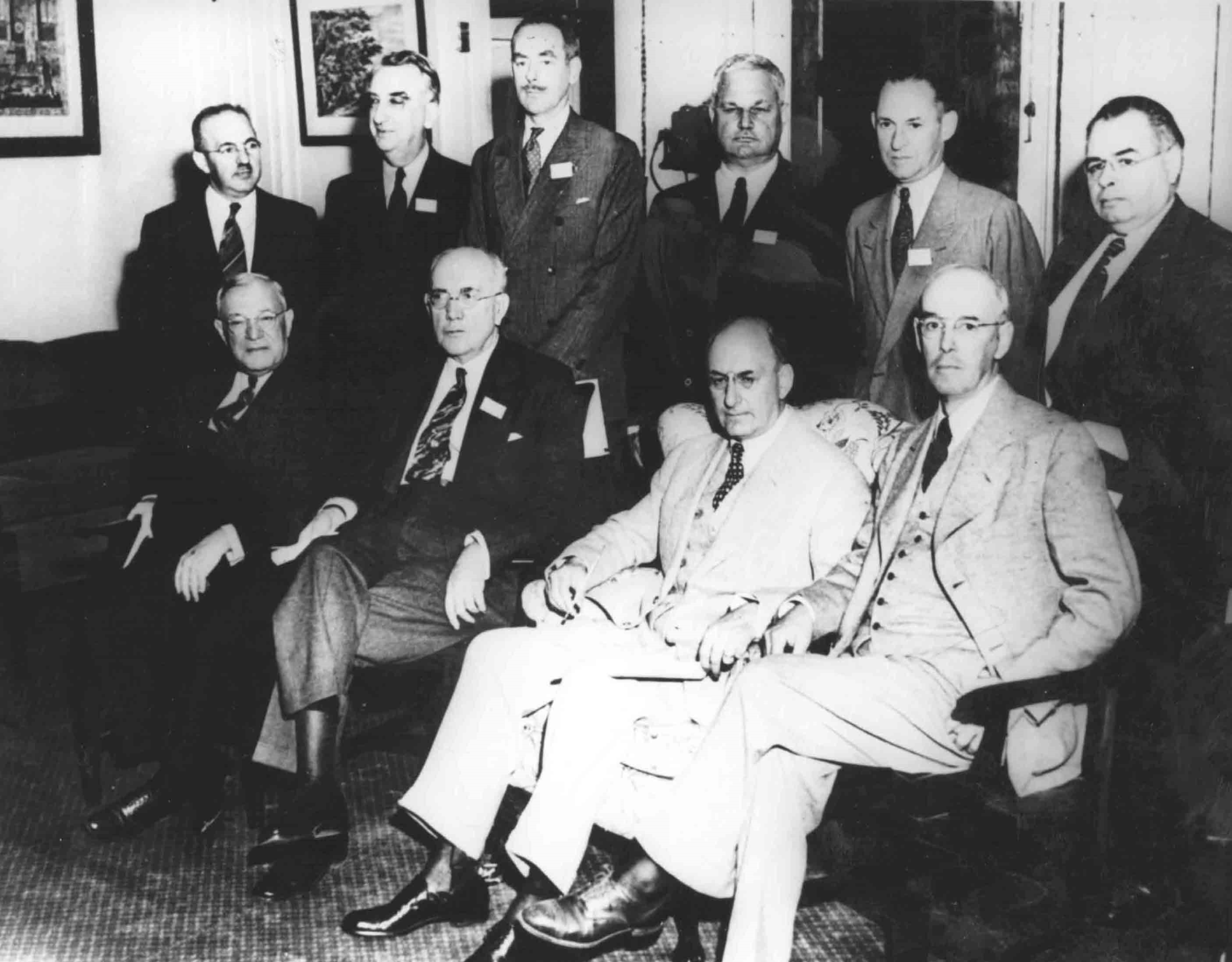 Money and globalisation
The finance industry lies at the heart of globalisation. Of the total international transactions of a trillion or so dollars each day. 95 per cent are purely financial. Globalisation in not about trade; it is about money.
the financial system now completely dominates the real economy of goods and services
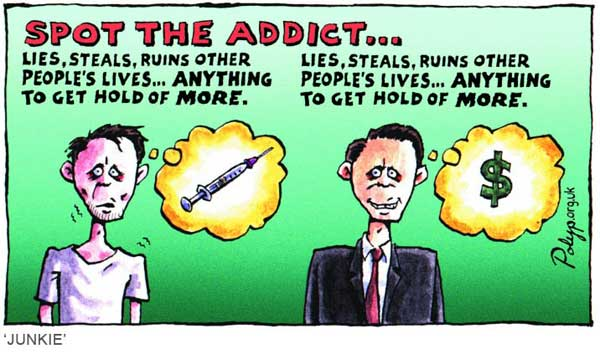 Mellor et al. The Politics of Money (2002)
Reserve currencies
Reserves necessary to guarantee foreign trade and settle external balances
Around 70% of world reserves held in dollars
20-30% held in euros
Around 3% held in sterling; 2% in yen
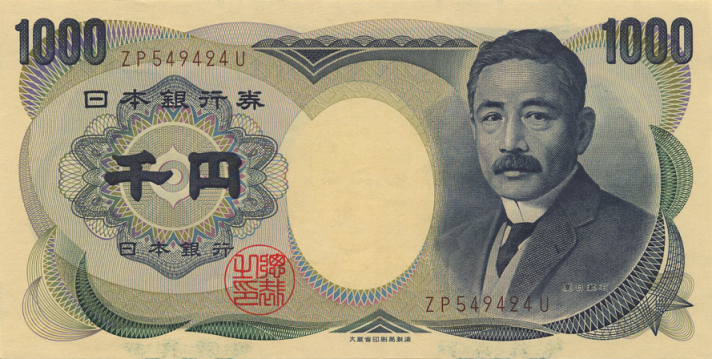 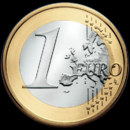 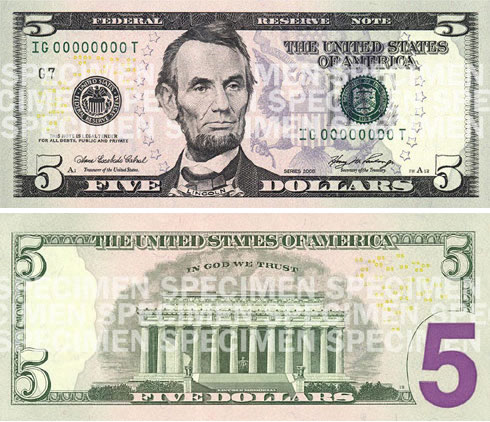 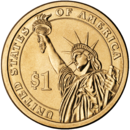 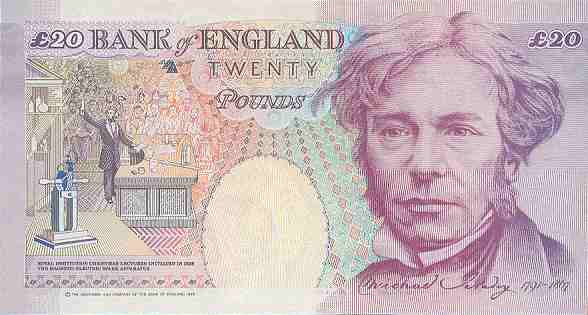 Who runs the IMF?
What the IMF is for
Trade  requires an exchange of currency
A corporation would rather be paid in a reserve currency
So the importer country wants to have dollars or euros in its banks to pay for imported goods and services
The IMF was set up to lend countries these reserves so that they could continue to trade
It also collects information about member countries and publishes reports
It also offers technical advice
The message from the IMF
Privatise—get the state out of the economy
Liberalise—open the economy up to global markets in goods and capital
Stabilise—balance the budget by cutting public spending and increasing taxation: Structural Adjustment Program
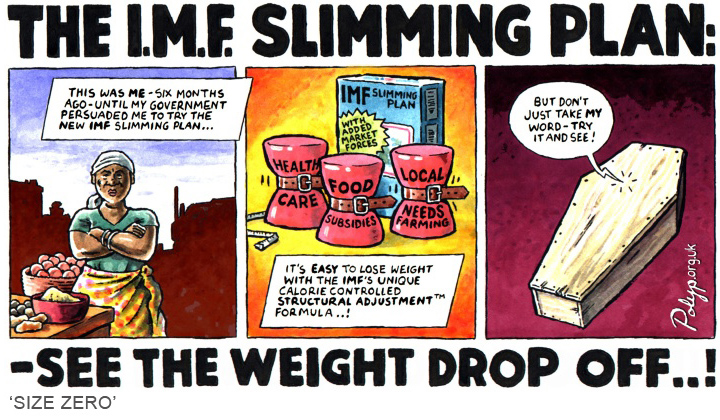 Continued control over a disproportionate share of the world’s resources
‘Formalizing dominance’, through the global financial institutions (Peet, 2008)
Neocolonialism
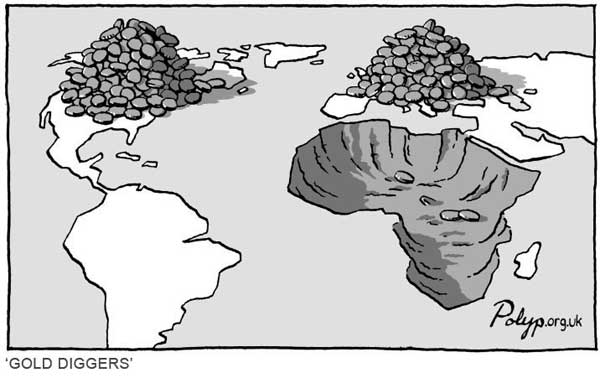 Continuation through ‘great land grab’ and commodification of ‘eco-system services’
New ‘Financial Architecture’
1. World Bank: which would be responsible for managing a neutral environment-backed currency unit (ebcu) and regulating international trade
 
2. International Carbon Clearing House: which would be responsible for the issuing of carbon permits monitoring of CO2 emissions.
 
3. General Agreement on Sustainable Trade: which would monitor global trade to ensure balance between nations and that the trade could be justified within a low-carbon framework.
Can Trade Help to Make Poverty History?
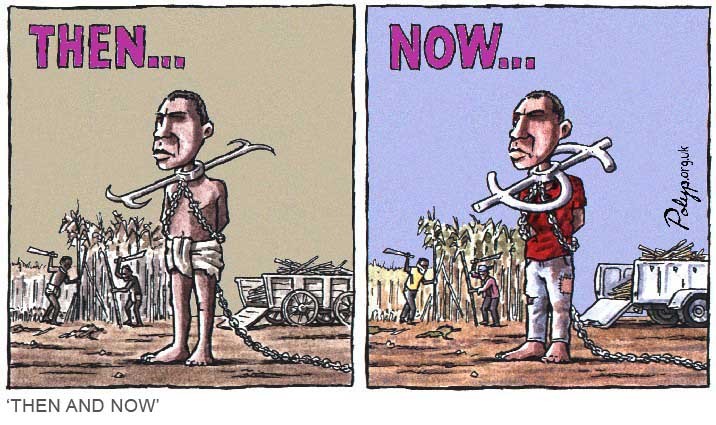 The consequences for the poor
Changes in Terms of Trade, 1980-2 to 2001-3
Data from UNCTAD; calculations in Tom Lines, Making Poverty: A History (2008).
The critique of the three Cs
Competition between poor countries
Control: the WTO is heavily politically dominated
Climate change
General Agreement on Sustainable Trade
Trade subsidiarity
Local, non-intensive goods such as seasonal fruit and vegetables and other raw materials which can be grown without much complex labour input.
Global, non-intensive goods, which do not need much labour but require a different climate from our own.
Local, complex goods that require skill and time to produce but not the import of raw materials.
Global, complex goods that need technical expertise and considerable time to produce and for which raw materials or the size of market suggests a problem with local production.
Production possibility grid
Sufficiency economy
A watchword of sustainable economics is self-reliance—not self-sufficiency, which I believe holds very few attractions. Self-reliance entails combining judicious and necessary trade with other countries with an unapologetic emphasis on each country maintaining security of supply in terms of energy, food and even manufacturing.
Commodification and the Carbon Trade
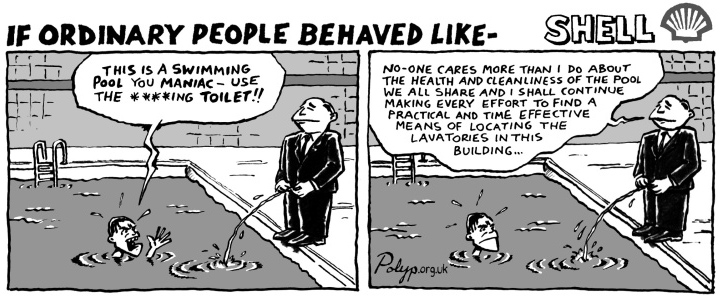 Problems with the carbon trade
The ‘product is  politically defined’
Market already dominated by a small number of players and subject to marginal trading in derivatives
Leading to commodification of ‘eco-system services’ and great land grab
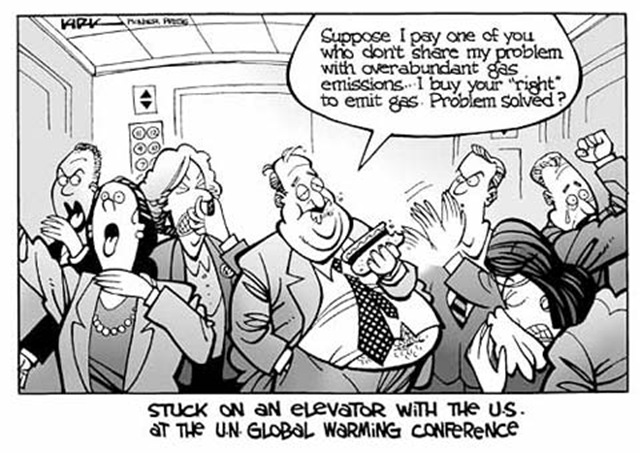 Contraction and Convergence
Converging World
25 per cent of the profits from the electricity generated by wind turbines directed to support partner communities
transfer of intermediate technology
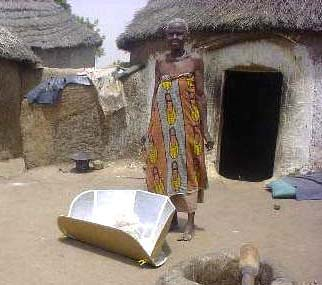 Find out more
www.greeneconomist.org

gaianeconomics.blogspot.com

Green Economics: An
Introduction to Theory, Policy 
and Practice (Earthscan, 2009)

Environment and Economy
(Routledge, 2011)
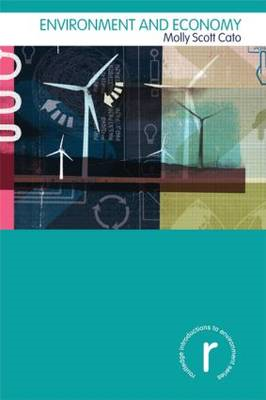